Purafil 
Covid-19 Response
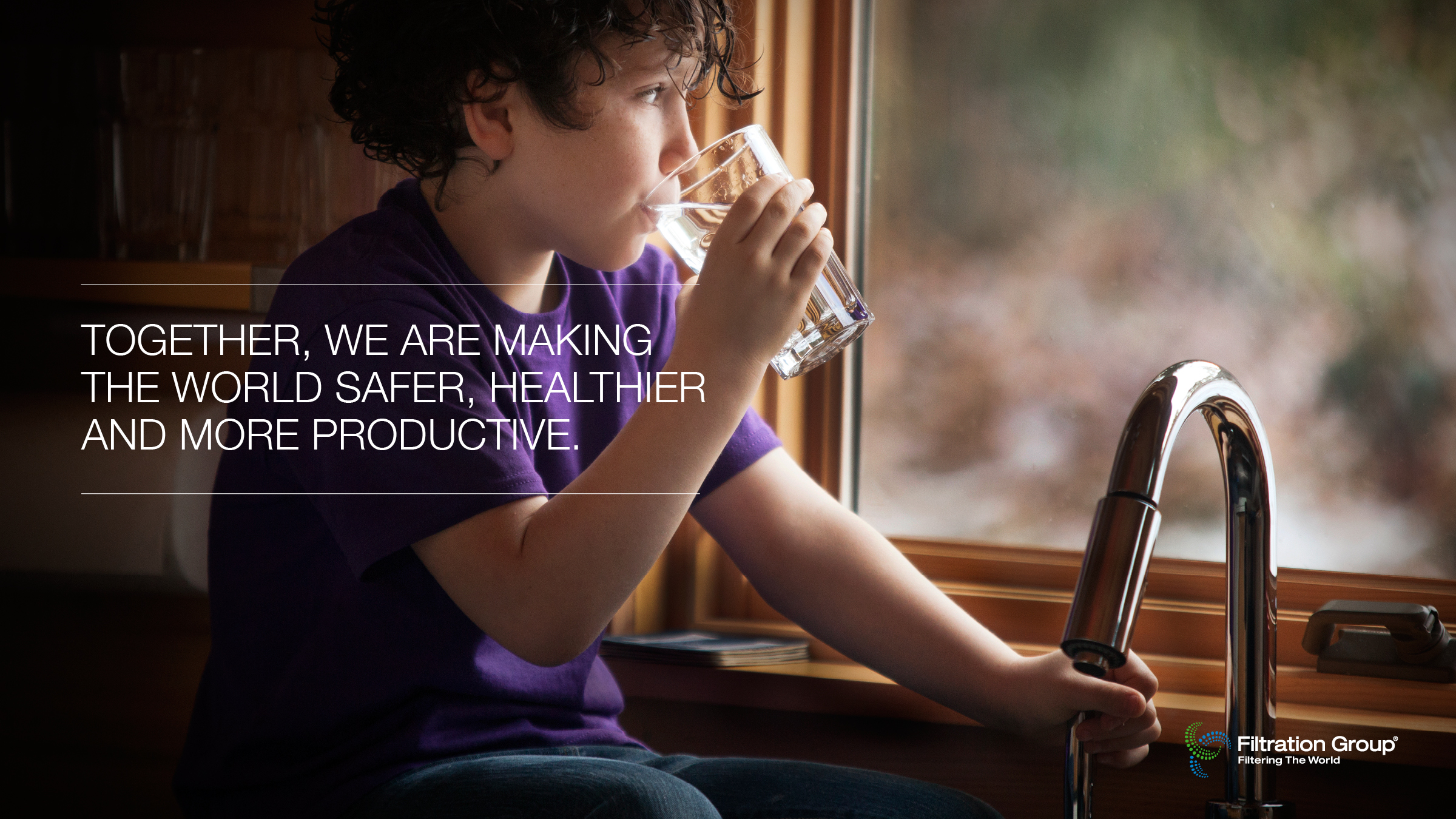 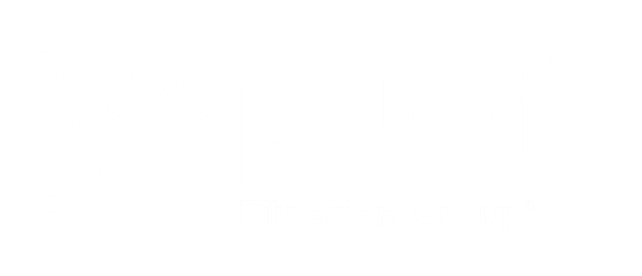 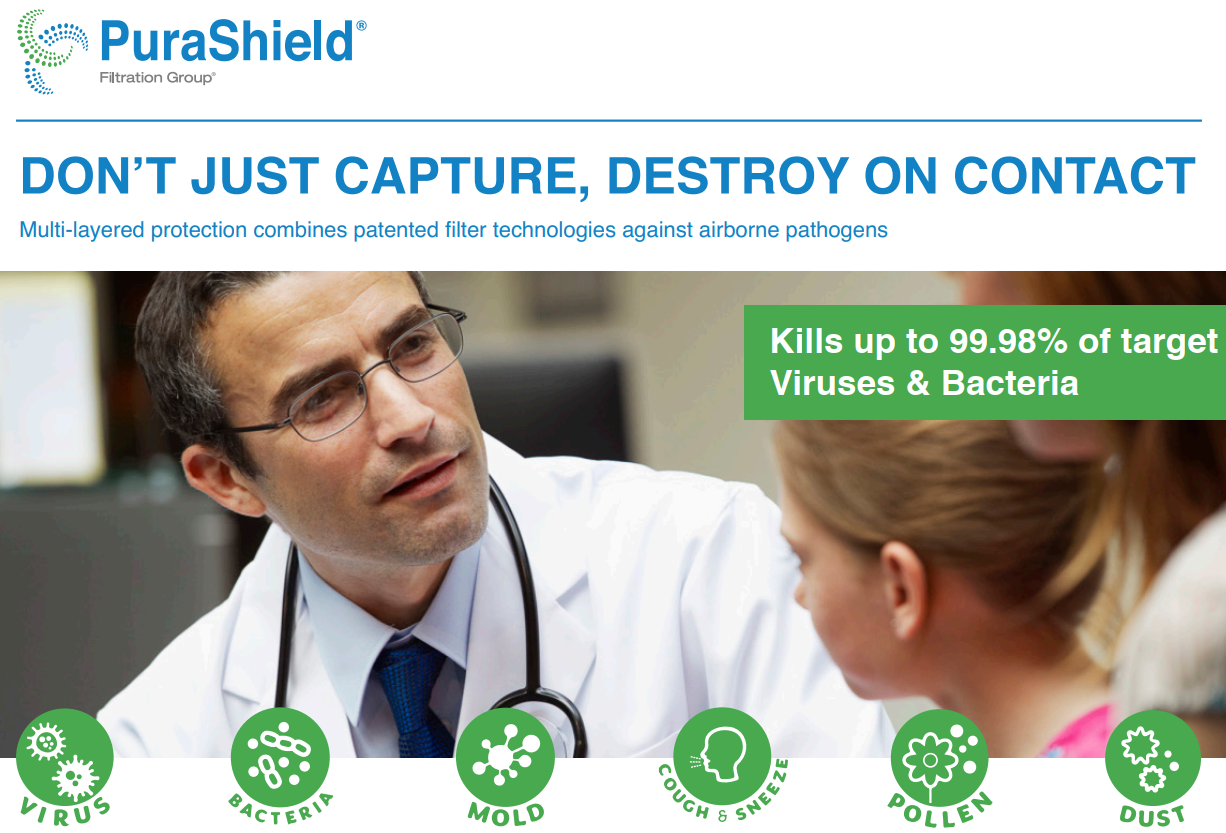 Purafil Products to Fight Covid-19
Chemical Filtration
Puraward  Fiber
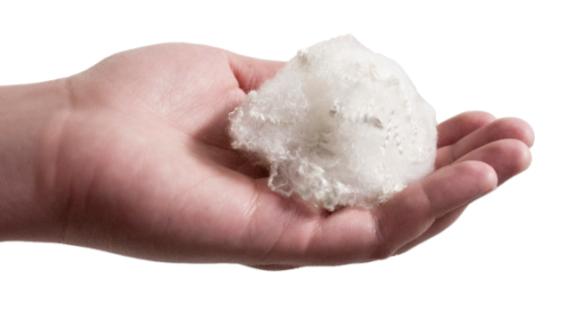 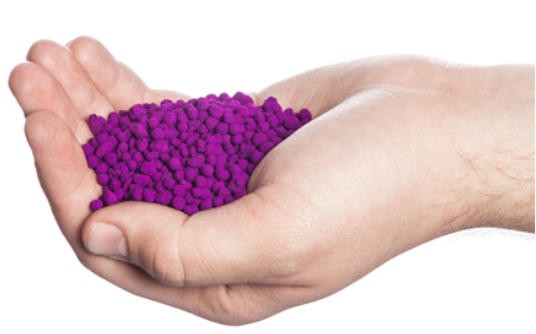 Air Scrubber
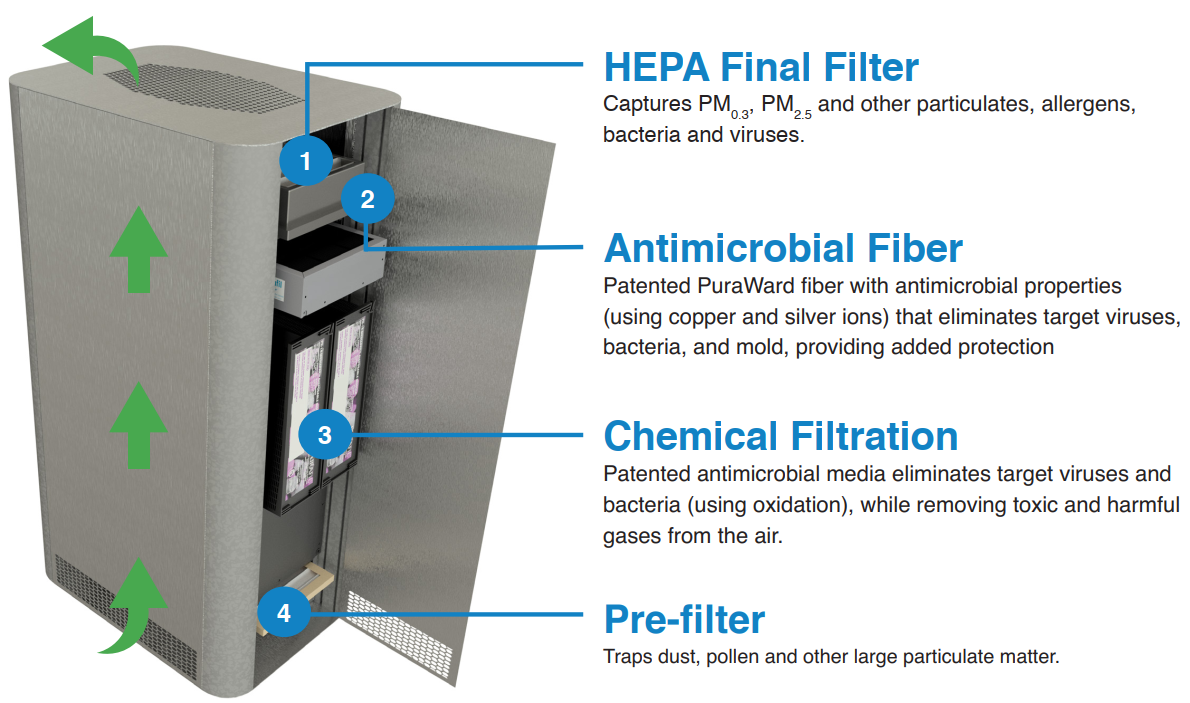 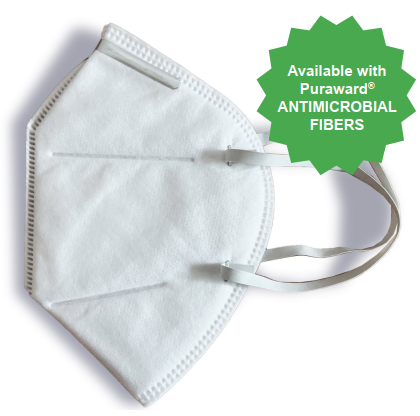 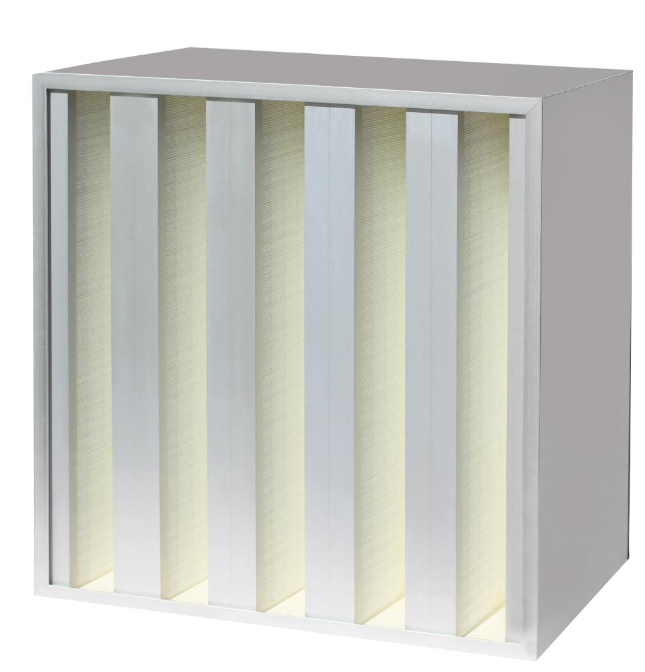 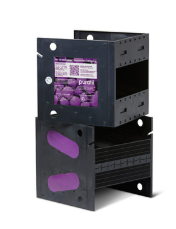 Purafil Antimicrobial PuraWard Fiber
Silver and copper ions in the zeolite carrier exchange with sodium ions found in moisture from the environment, causing a controlled release of silver and copper on demand.
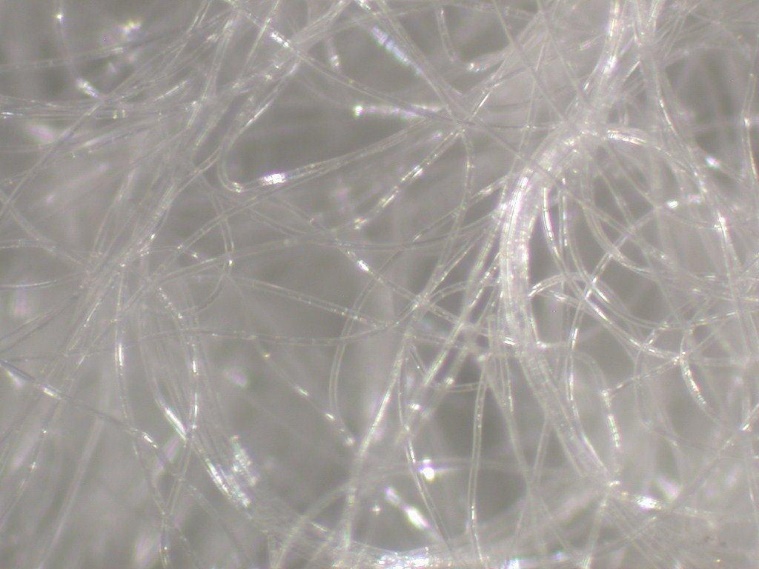 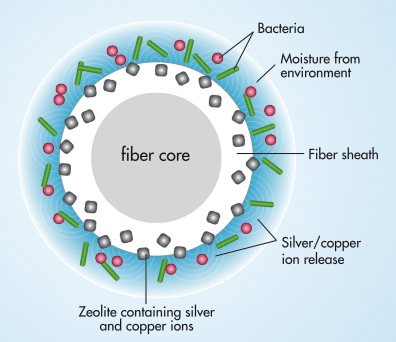 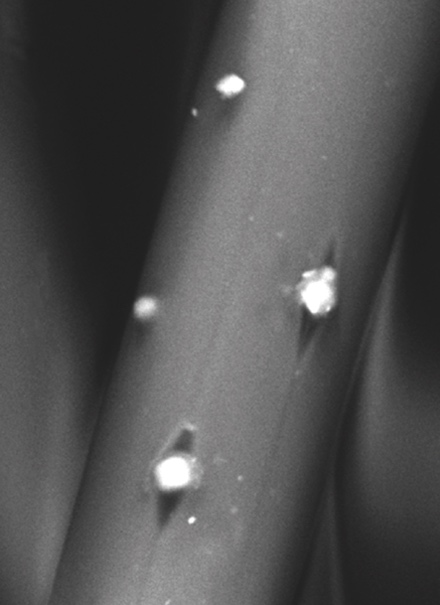 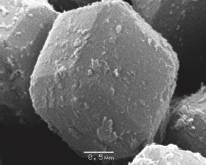 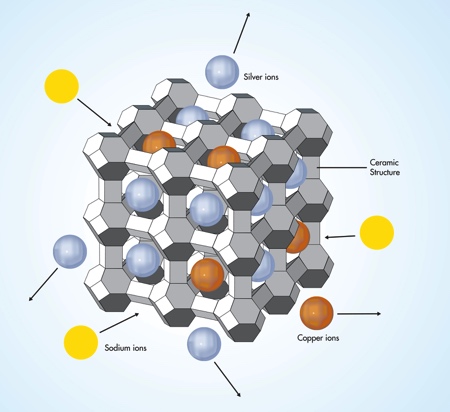 Purafil Antimicrobial PuraWard Fiber – Mechanism of Action
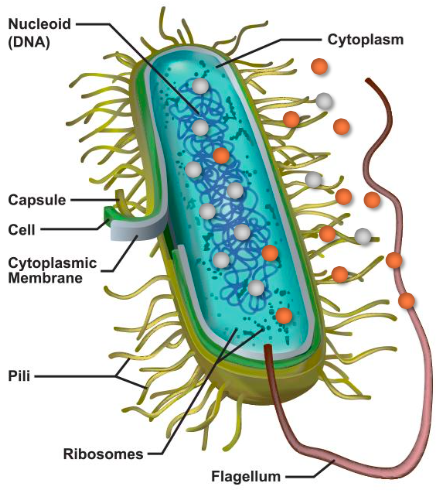 Synergistic Action - Copper readily attacks the proteins/amino acids of the cell wall, allowing silver to invade the cell more readily 

Joint Attack Inside the Cell: 

Sterilization: Prevents replication 
once silver has entered the cytoplasm and reacts with genomic DNA 

Suffocation: Causes failure of key enzymes associated with respiratory function 

Starvation: Causing the failure of key enzymes associated with transmittance of nutrients across the cell wall
Purafil Antimicrobial PuraWard Fiber- Antimicrobial Performance
Purafil Antimicrobial PuraWard Fiber
- Markets and Applications
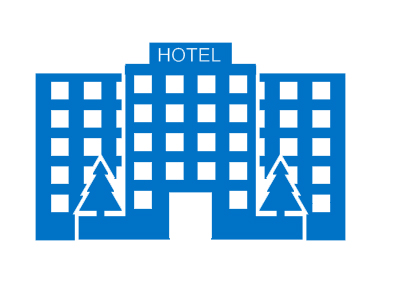 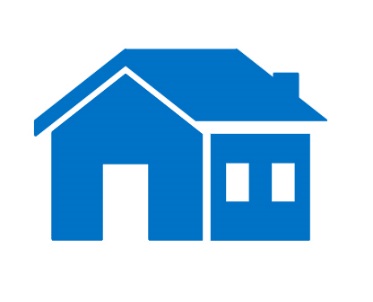 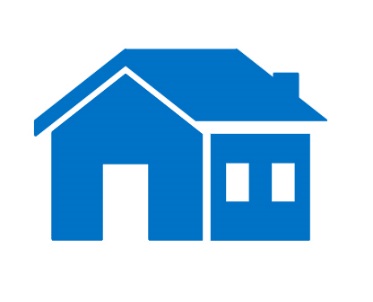 Households
Commercial Buildings
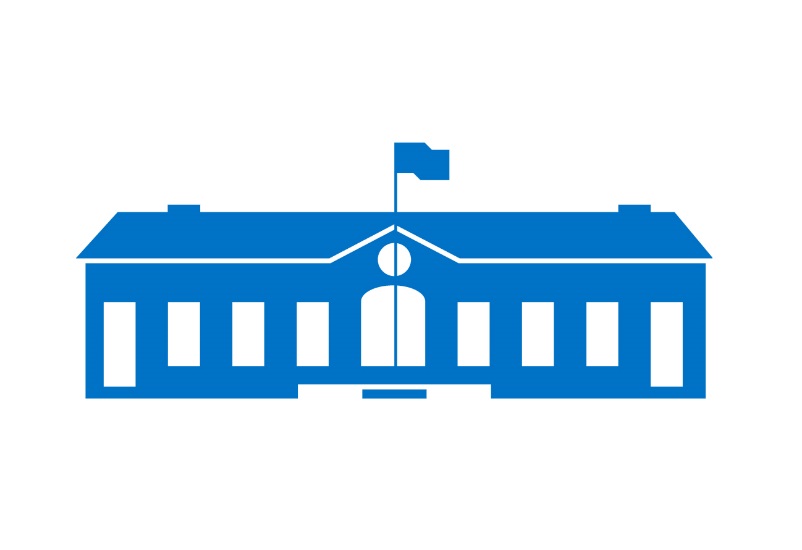 Schools
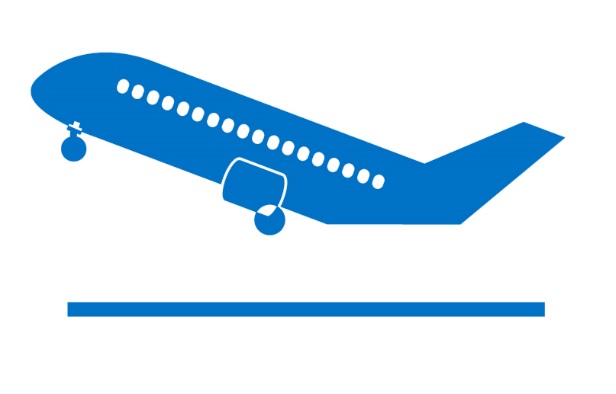 Aerospace
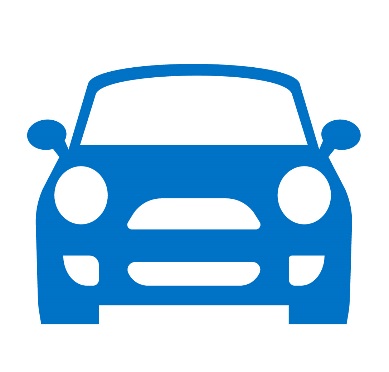 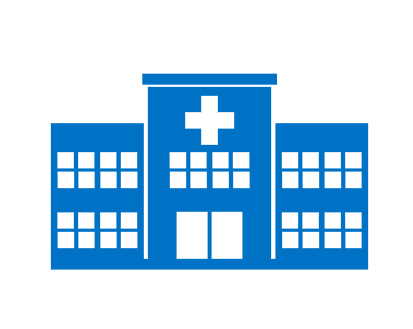 Automotive
Healthcare facilities